“Παιδαγωγική Επικοινωνία: Ενδυναμώνοντας την επαγγελματική ταυτότητα των εκπαιδευτικών μέσα από την καλλιέργεια δεξιοτήτων επικοινωνίας”»
Δευτέρα 12 Νοεμβρίου, 11ο Δημοτικό Σχολείο Αγ. Δημητρίου
Φωτεινή Εγγλέζου, Ph.D., MA, Συντονίστρια Εκπαιδευτικού Έργου Περιφέρειας Πειραιά-YΠΠΕΘ. Πρόεδρος του Ινστιτούτου Ρητορικών και Επικοινωνιακών Σπουδών Ελλάδας (Ι.Ρ.Ε.Σ.Ε.).
β. Ιωάννα Μενδρινού, Ph.D., MA, Υπεύθυνη Αγωγής Υγείας Διεύθυνσης Π.Ε. Δ΄ Αθήνας, Ειδική Γραμματέας του Ινστιτούτου Ρητορικών και Επικοινωνιακών Σπουδών Ελλάδας (Ι.Ρ.Ε.Σ.Ε.).
Μήπως…

-Bάζουμε «ταμπέλες» στους μαθητές μας;
Aισθανόμαστε ότι δεν μας εκτιμούν ως επαγγελματίες; 
Έχουμε γίνει λιγότερο ανεκτικοί και περισσότερο σαρκαστικοί στην επικοινωνία μας με παιδιά, γονείς και συναδέλφους;
Αισθανόμαστε εξαντλημένοι και ανήσυχοι για όλα; 
Απουσιάζουμε από το σχολείο πιο συχνά; Αρρωσταίνουμε πιο συχνά;
Aισθανόμαστε ανεπαρκείς στη δουλειά μας;
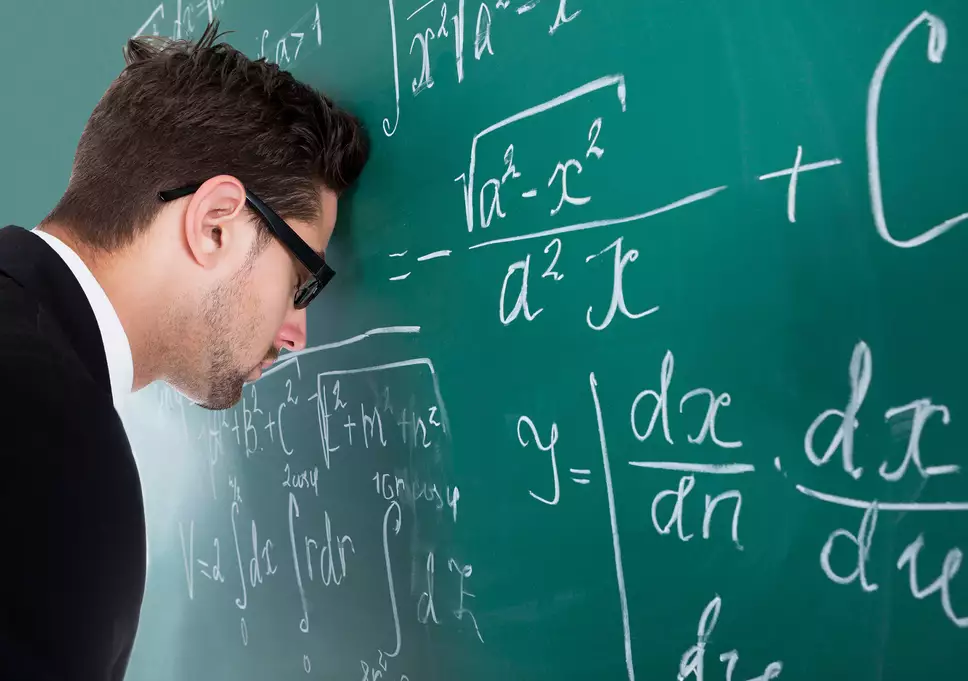 - Aποφεύγουμε την επικοινωνία με τους γονείς και τις δυσκολίες που αντιμετωπίζουν; 
- Aισθανόμαστε φορτωμένοι με υπερβολικές υποχρεώσεις που μας αγχώνουν;
Tι είναι επικοινωνία;- Πού;		-Με ποιους; - Πότε; 		-Γιατί;- Πώς;        -Υπό ποιους όρους;
Eπικοινωνιακό μοντέλο μετάδοσης πληροφοριών (transmission model / Shannon & Weaver, 1949)
Θόρυβος
(Νοise)
(φυσικός, ψυχολογικός, σημασιολογικός, φυσιολογικός)
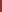 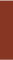 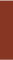 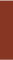 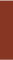 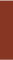 Πηγή Πληρο-φόρησης
Κανάλι
Απο-δέκτης
Προο-ρισμός
Πομπός
Το συναλλακτικό μοντέλο (Julia Wood, 2004)
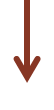 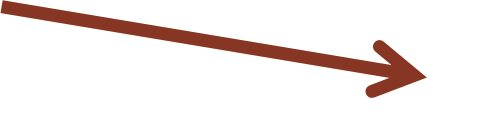 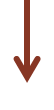 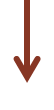 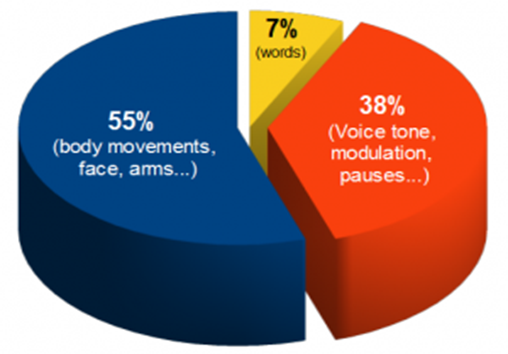 Επικοινωνιακό Μοντέλο του Mehrabian (1972)
Tι  προσέχουμε κατά την επικοινωνία;
Πόσο χρόνο έχουμε στη διάθεσή μας;
Mε πόσους επικοινωνούμε;
Επιδιώκουμε απάντηση;
Επιθυμούμε να δεχτούμε ερωτήσεις;
Πόση πληροφόρηση ζητάμε από τους άλλους;
Πόση πληροφορία θέλουμε να δώσουμε;
Εκφράσεις προσώπου (95%)
     (ευχαρίστηση, φόβο, λύπη, θυμό,
      έκπληξη-σοκ, απέχθεια κ.ά.)
    Στάση σώματος
Γωνία του σώματος (80%)
Κινήσεις ώμων (90%)
Κινήσεις χεριών (70%)
Στάση ποιδών (50%)
Bλεμματική επαφή
Άγγιγμα
Τόνο φωνής
Φορτίο λέξεων
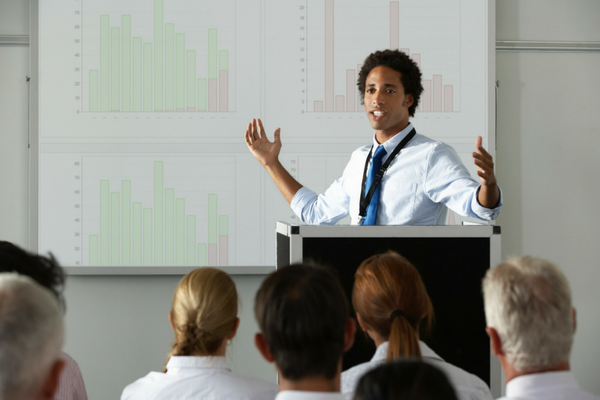 Πώς εξουδετερώνουμε την αρνητική κριτική που δεχόμαστε;
H διαχείριση της κριτικής που δεχόμαστε από τους άλλους σχετίζεται με τον τρόπο που αντιλαμβανόμαστε τον εαυτό μας (αυτο-εικόνα) και τον τρόπο που επιθυμούμε να μας αντιμετωπίζουν οι άλλοι (δημόσια εικόνα).
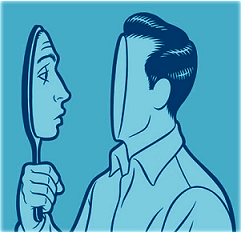 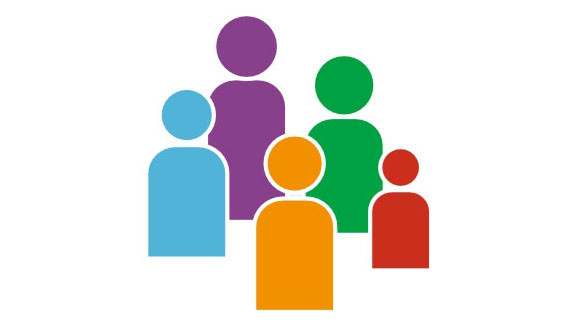 Κατανοώ τον εαυτό μου και την επίδρασή μου στους άλλους…
Σωκράτης: Φίλε, πρόσεξε την ψυχή σου, γνώρισε τον εαυτό σου, γιατί όταν γνωρίσουμε τους εαυτούς μας, μπορεί να μάθουμε πώς να τους φροντίζουμε.

Carl Rogers (1961:17): «To πιο αξιοσημείωτο παράδοξο είναι ότι, μόλις αποδεχτώ τον εαυτό μου έτσι όπως ακριβώς είναι, τότε μπορώ να αλλάξω.»
Πώς αντιδρώ στην κριτική;
Aποσύρομαι… 
Αποδέχομαι σιωπηρά την κριτική. 
Απομακρύνομαι από τον χώρο. 
Δεν απαντώ.

Bρίσκω δικαιολογίες…

Αντεπιτίθεμαι…

Απαντώ χωρίς να αμύνομαι…
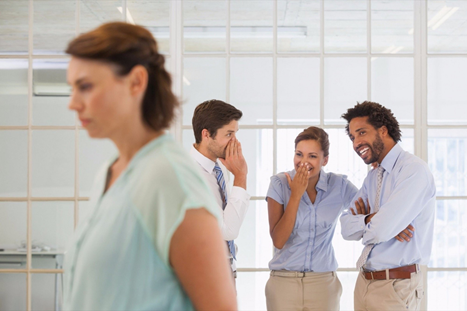 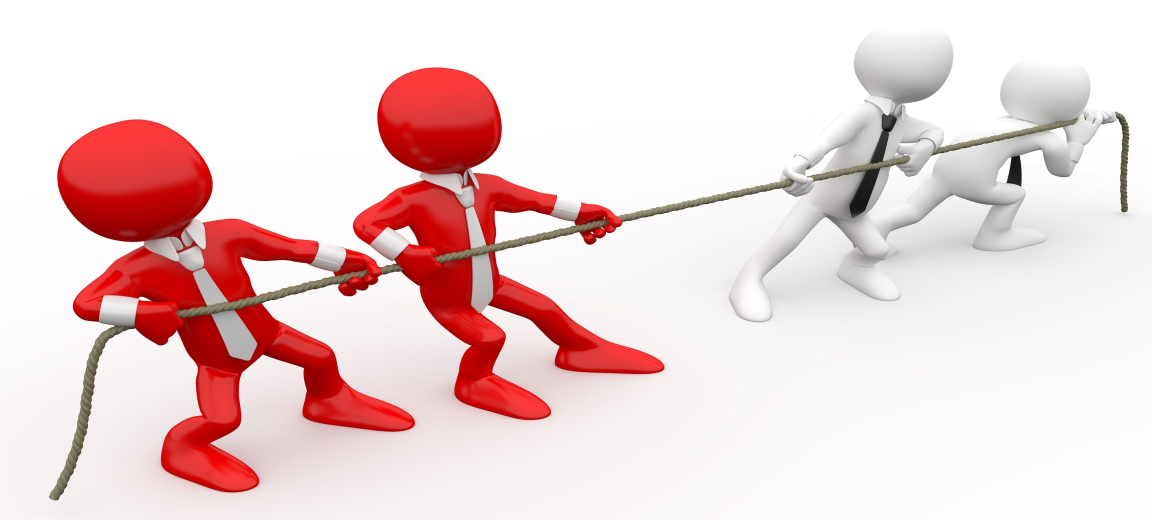 Συγκρούσεις
H δημιουργία συγκρούσεων είναι σύνηθες φαινόμενο στο χώρο εργασίας.

Η επίλυση συγκρούσεων αποτελεί σημαντική δεξιότητα ηγεσίας.

Η μη επίλυση συγκρούσεων μπορεί να έχει βραχυπρόθεσμες αλλά και μακροπρόθεσμες συνέπειες.
Δημιουργία Συγκρούσεων
Υγιείς συγκρούσεις
Οι άνθρωποι που έχουν την ικανότητα να εκφράζουν τις διαφορές τους χωρίς εχθρικότητα :
 - έχουν λιγότερες πιθανότητες να υποφέρουν από φυσικό και συναισθηματικό στρες.
Έχουν περισσότερες πιθανότητες να επιλύσουν το πρόβλημα ικανοποιώντας και τις δύο πλευρές. 
TIPS: 
Δεν υιοθετούμε αμυντική στάση.
Επιδιώκουμε νε μετατρέπουμε την εχθρική κριτική σε θετική συζήτηση.
Ποια στάση κρατάμε απέναντι στις συγκρούσεις;
Eίσαι σίγουρη ότι μια συνάδελφος είναι ενοχλημένη μαζί σου και δεν είσαι σίγουρη για την αιτία. Το πιθανότερο είναι ότι: 
 Θα της συμπεριφερθείς εχθρικά μέχρι να ξεσπάσει σύγκρουση. 
 Θα πλησιάσεις τη συνάδελφο και θα συζητήσεις μαζί της σχετικά με την ένταση που έχει δημιουργηθεί. 
 Θα αγνοήσεις την κατάσταση ελπίζοντας ότι το πρόβλημα θα ξεπεραστεί γρήγορα.
Με αποφασιστικό-τητα και αυτοπεποίθηση
Παθητικό-τητα
Επιθετικό-τητα
Επίλυση συγκρούσεων
3 είδη συγκρούσεων:

Συγκρούσεις εργασίας

Συγκρούσεις Σχέσεων

Συγκρούσεις αξιών
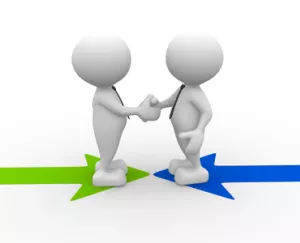 Ευχαριστούμε για τη συμμετοχή!
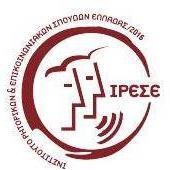 irese.rhetoric@gmail.com